Neural Network Part 1:Multiple Layer Neural Networks  Yingyu LiangComputer Sciences 760Fall 2017
http://pages.cs.wisc.edu/~yliang/cs760/
Some of the slides in these lectures have been adapted/borrowed from materials developed by Mark Craven, David Page, Jude Shavlik, Tom Mitchell, Nina Balcan, Matt Gormley, Elad Hazan, Tom Dietterich, and Pedro Domingos.
Goals for the lecture
you should understand the following concepts
perceptrons
the perceptron training rule
linear separability
multilayer neural networks
stochastic gradient descent
backpropagation
2
Neural networks
a.k.a. artificial neural networks, connectionist models
inspired by interconnected neurons in biological systems
simple processing units
each unit receives a number of real-valued inputs
each unit produces a single real-valued output
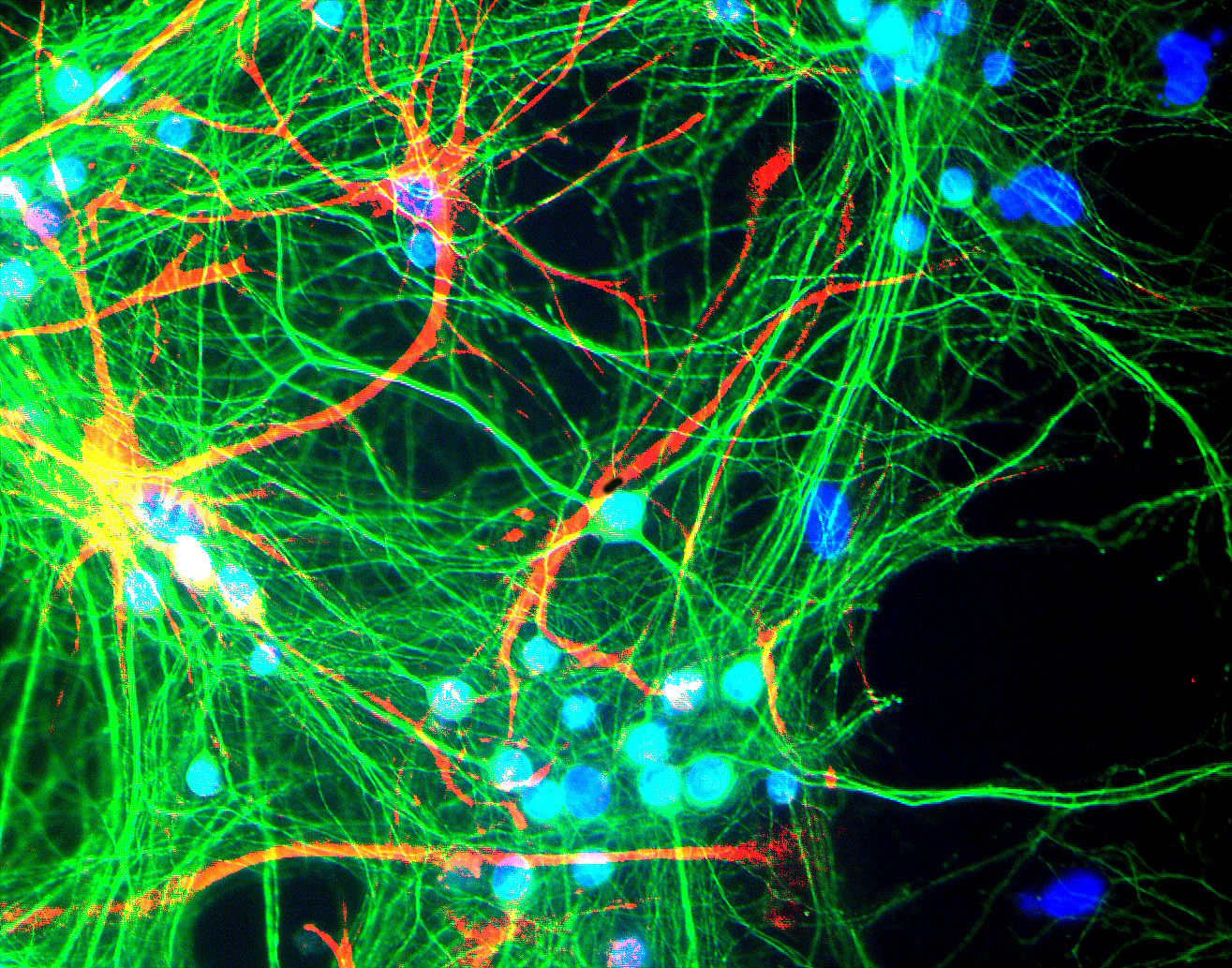 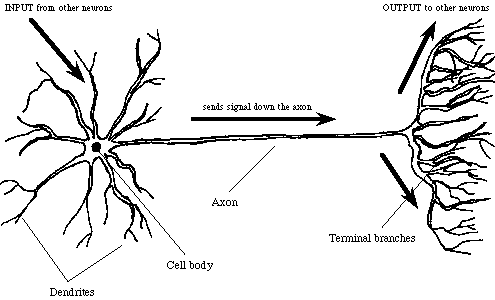 3
Perceptrons
[McCulloch & Pitts, 1943; Rosenblatt, 1959; Widrow & Hoff, 1960]
input units:
represent given x
output unit:
represents binary classification
4
Learning a perceptron: the perceptron training rule
randomly initialize weights

iterate through training instances until convergence
2a. calculate the output for the given instance
2b. update each weight
η is learning rate;
set to value << 1
5
Representational power of perceptrons
perceptrons can represent only linearly separable concepts
x2
decision boundary given by:
+        +
    +          +        +
         +                                    -
                         +                -       -
        +           +
  +          +                          - 
+                   +                 -              -
                                    -
+         +                         - 
                          -
+                   -             -              -

       -                                -
also write as: wx > 0
x1
6
Representational power of perceptrons
in previous example, feature space was 2D so decision boundary was a line 
in higher dimensions, decision boundary is a hyperplane
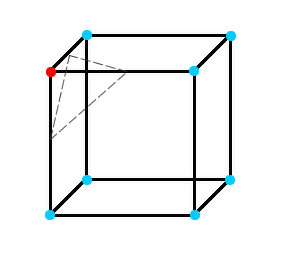 7
Some linearly separable functions
y

0
0
0
1
y

0
1
1
1
a
b
c
d
a
b
c
d
x1  x2

0  0
0  1
1  0
1  1
x1  x2

0  0
0  1
1  0
1  1
AND
x1
1
b
d
c
a
x2
0
1
OR
x1
1
b
d
a
c
x2
0
1
8
XOR is not linearly separable
y

0
1
1
0
a
b
c
d
x1  x2

0  0
0  1
1  0
1  1
x1
1
b
d
a
c
x2
0
1
1
1
-1
a multilayer perceptron
can represent XOR
-1
1
1
assume w0 = 0 for all nodes
9
Example multilayer neural network
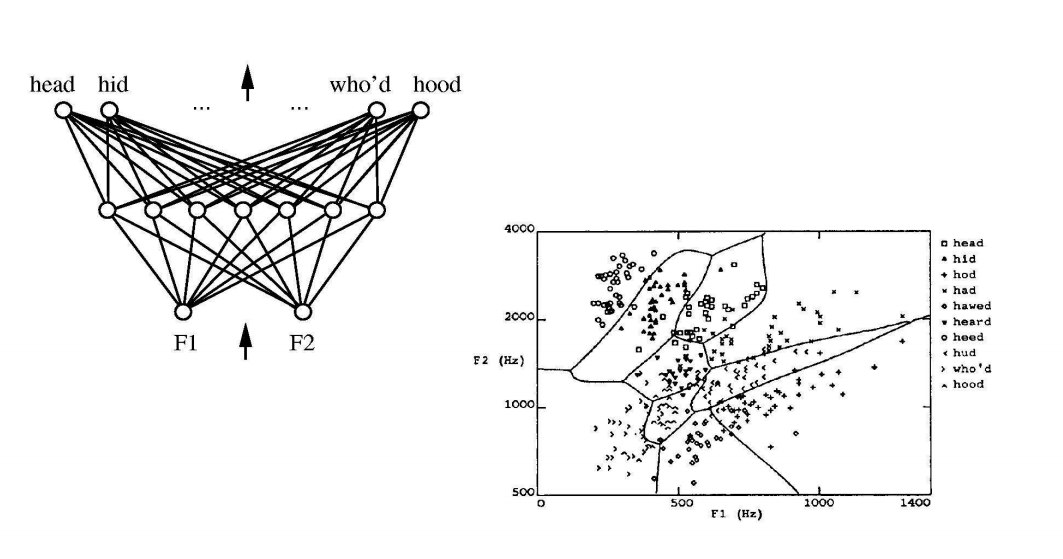 output units
hidden units
input units
figure from Huang  & Lippmann, NIPS 1988
input: two features from spectral analysis of a spoken sound

output: vowel sound occurring in the context “h__d”
10
Decision regions of a multilayer neural network
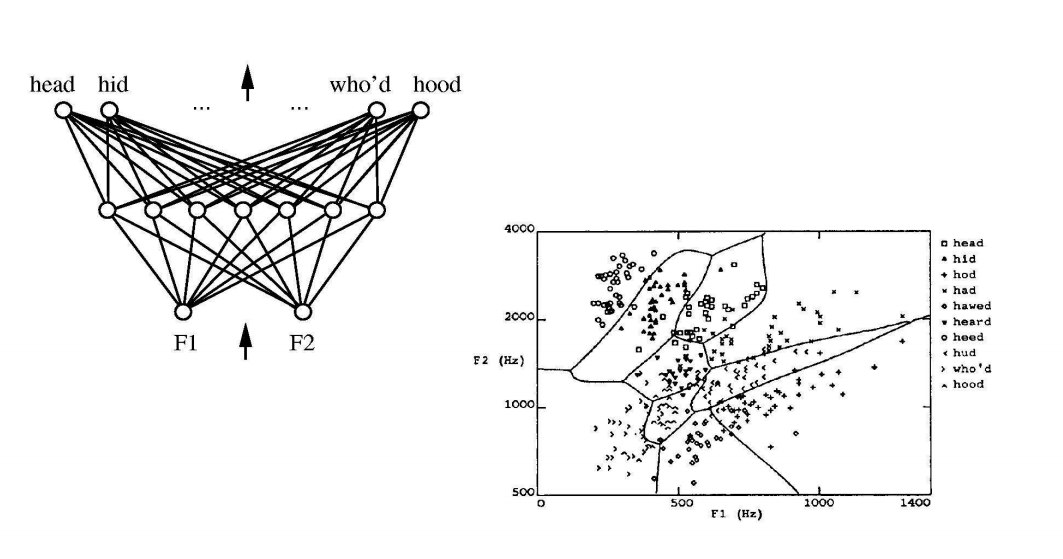 figure from Huang  & Lippmann, NIPS 1988
input: two features from spectral analysis of a spoken sound

output: vowel sound occurring in the context “h__d”
11
Components
Representations:
Input
Hidden variables
Layers/weights:
Hidden layers
Output layer
Components
First layer
Output layer
…
…
… …
…
…
Input
Represented as a vector

Sometimes require some
   preprocessing, e.g.,
Subtract mean
Normalize to [-1,1]
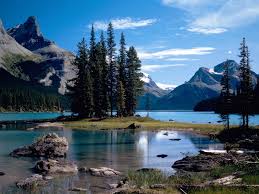 Expand
Input (feature) encoding for neural networks
nominal features are usually represented using a 1-of-k encoding
ordinal features can be represented using a thermometer encoding
real-valued features can be represented using individual input units (we may want to scale/normalize them first though)
15
Output layers
Output layer
Output layers
Output layer
Output layers
Output layer
Output layers
Output layer
Hidden layers
Neuron take weighted linear combination of the previous layer
So can think of outputting one value for the next layer
…
…
Hidden layers
Hidden layers
Problem: saturation
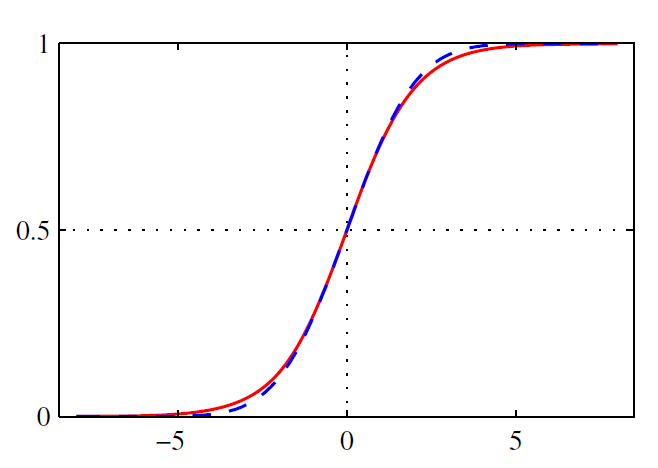 Too small gradient
Figure borrowed from Pattern Recognition and Machine Learning, Bishop
Hidden layers
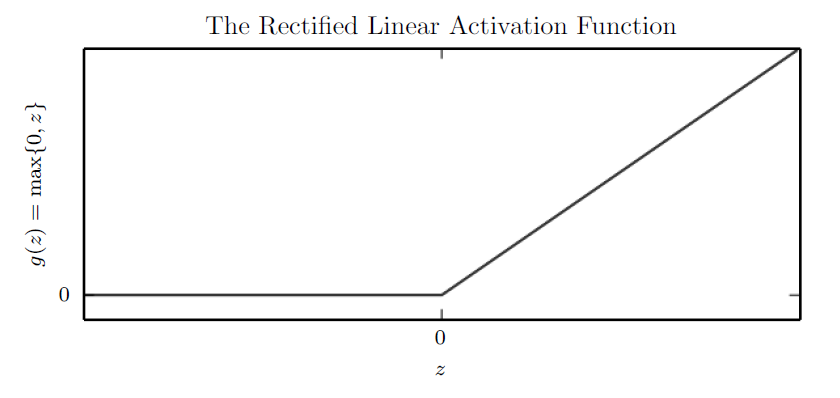 Figure from Deep learning, by 
Goodfellow, Bengio, Courville.
Hidden layers
Gradient 1
Gradient 0
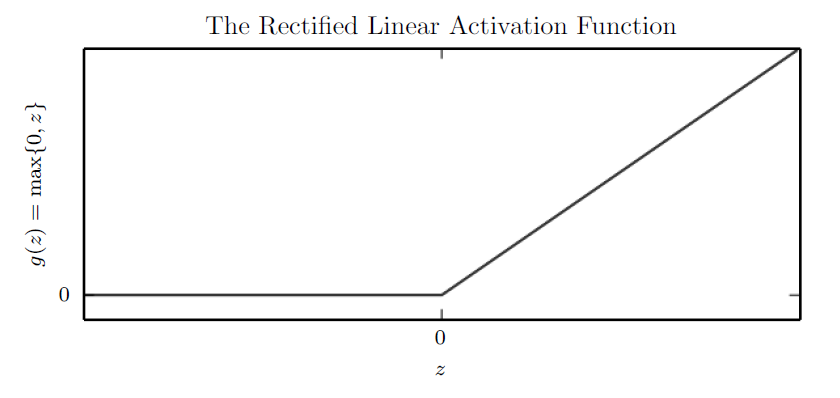 Hidden layers
Learning in multilayer networks
work on neural nets fizzled in the 1960’s
single layer networks had representational limitations (linear separability)
no effective methods for training multilayer networks
how to determine
error signal for 
hidden units?
revived again with the invention of backpropagation method [Rumelhart & McClelland, 1986; also Werbos, 1975]
key insight: require neural network to be differentiable; use gradient descent
26
Learning in multilayer networks
learning techniques nowadays 
random initialization of the weights
stochastic gradient descent (can add momentum)
regularization techniques
norm constraint
dropout
batch normalization
data augmentation
early stopping
pretraining 
…
Gradient descent in weight space
Given a training set                                                      we can specify an error measure that is a function of our weight vector w
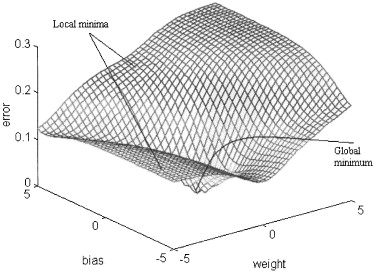 figure from Cho & Chow, Neurocomputing 1999
w2
w1
This error measure defines a surface over the hypothesis (i.e. weight) space
28
Gradient descent in weight space
gradient descent is an iterative process aimed at finding a minimum in the error surface
on each iteration
current weights define a point in this space
find direction in which error surface descends most steeply
take a step (i.e. update weights) in that direction
Error
w1
w2
29
Gradient descent in weight space
calculate the gradient of E:
take a step in the opposite direction
Error
w1
w2
30
Batch neural network training
given: network structure and a training set
initialize all weights in w to small random numbers
until stopping criteria met do
		initialize the error
		for each (x(d), y(d)) in the training set
			input x(d)  to the network and compute output o(d)
			increment the error
		calculate the gradient


		update the weights
31
Online vs. batch training
Standard gradient descent (batch training): calculates error gradient for the entire training set, before taking a step in weight space

Stochastic gradient descent (online training): calculates error gradient for a single instance, then takes a step in weight space
much faster convergence
less susceptible to local minima
32
Online neural network training (stochastic gradient descent)
given: network structure and a training set
initialize all weights in w to small random numbers
until stopping criteria met do
		for each (x(d), y(d)) in the training set
			input x(d)  to the network and compute output o(d)
			calculate the error
			calculate the gradient


			update the weights
33
Taking derivatives in neural nets
recall the chain rule from calculus
we’ll make use of this as follows
34
Gradient descent: simple case
Consider a simple case of a network with one linear output unit and no hidden units:
let’s learn wi’s that minimize squared error
batch case
online case
35
Stochastic gradient descent: simple case
let’s focus on the online case (stochastic gradient descent):
36
Gradient descent with a sigmoid
Now let’s consider the case in which we have a sigmoid output unit and no hidden units:
useful property:
37
Stochastic GD with sigmoid output unit
38
Backpropagation
now we’ve covered how to do gradient descent for single-layer networks with
linear output units
sigmoid output units


how can we calculate           for every weight in a multilayer network?

 backpropagate errors from the output units to the hidden units
39
Backpropagation notation
let’s consider the online case, but drop the (d) superscripts for simplicity

we’ll use 
subscripts on y, o, net  to indicate which unit they refer to
subscripts to indicate the unit a weight emanates from and goes to
i
j
40
Backpropagation
each weight is changed by
xi if i is an input unit
where
41
Backpropagation
each weight is changed by


where
same as
single-layer net
with sigmoid
output
if j is an output unit
if j is a hidden unit
sum of backpropagated
contributions to error
42
Backpropagation illustrated
calculate error of output units
determine updates for weights going to output units
j
43
Backpropagation illustrated
calculate error for hidden units
determine updates for  weights to hidden units using hidden-unit errors
j
j
44